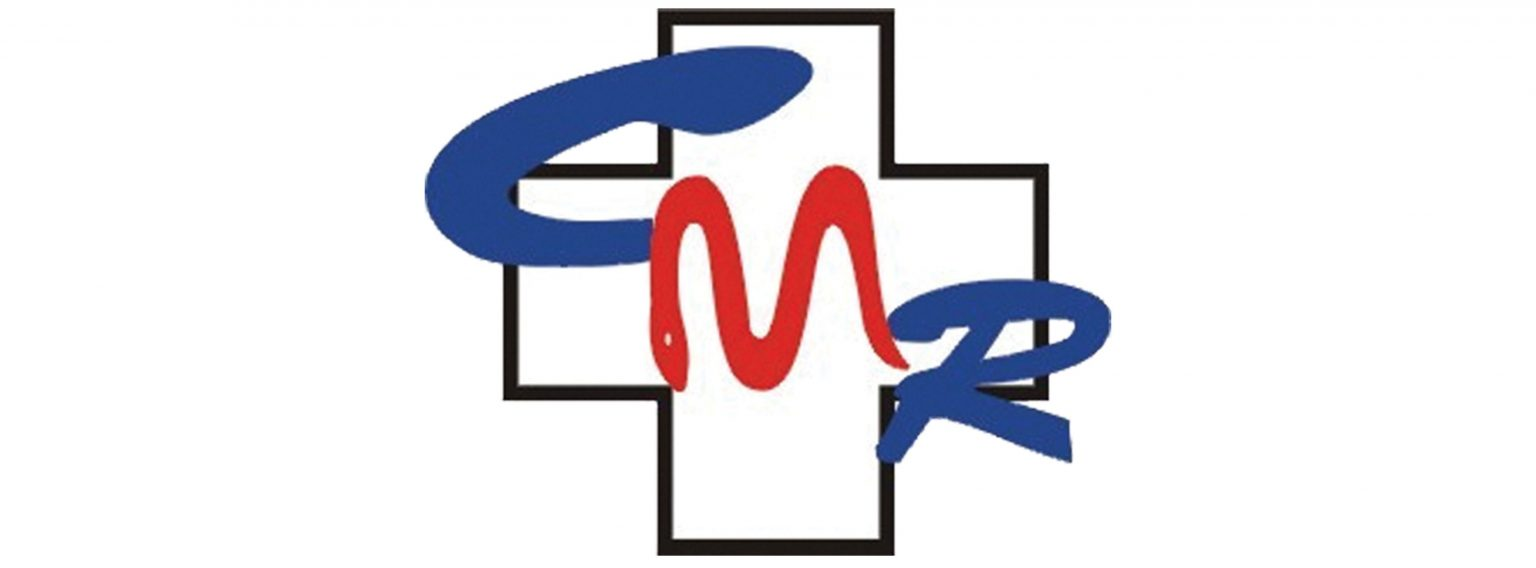 RAPORT ACTIVITATE COLEGIUL JUDEȚEAN AL MEDICILOR-CARAȘ-SEVERIN2020-2024
Biroul Consiliului Județean Caraș-Severin
Președinte:dr. Soran Gavril
Vicepreședinte:dr. Popovici Daniel Ion
Vicepreședinte:dr. Borțun Florea
Vicepreședinte: dr. Borcean Gheorghe
Secretar general : dr. Schmelas Loredana Gabriela
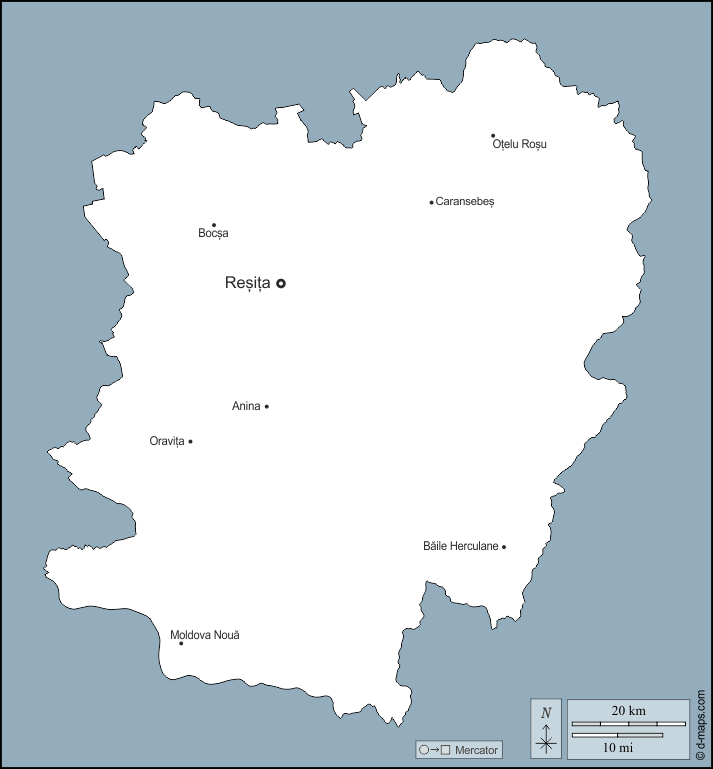 Coordonează activitatea comisiilor de lucru ale Consiliului Județean
Comisia economico-socială				Comisia de asigurări de sănătate
Vicepreședinte:dr. Popovici Daniel Ion
Membru:	dr. Secășan Iosif
Membru:	dr. Preda Maria
ATIBUȚII

Comisii paritare
Ajutoare financiare
Supravegherea respectării profesiei
Membru:	dr. Brătescu Sorin Laurențiu
Membru:	dr. Schmelas Loredana Gabriela
activitate
2024
(noi- dec)
17
(ian-aug)
9
10
9
Comisia profesional-științifică și de învățământ
Vicepreședinte:dr. Borțun Florea
Membru:dr. Preda Maria
Membru:dr. Schmelas Loredana Gabriela

 ATRIBUȚII

Educație medicală continuă
Examene și concursuri
Învățământ profesional
Științe profesionale
activitate
2020 (noi-dec)-4
2021- 2
Comisia de jurisdicție profesională și comisia de etică și deontologie profesională
Vicepreședinte:dr. Borcean Gheorghe
Membru:dr. Beg Gheorghe
Membru:dr. Brătescu Sorin
Membru:dr. Secășan Iosif
Membru:dr. Măgureanu Adrian
ATRIBUȚII
Norme deontologice
Abateri de la normele de etică profesională, de deontologie medicală și de la regulile de buna practică profesională
activitate
Comisia de acreditări și avizări
Secretar:	dr. Schmelas Loredana Gabriela
Membru:	dr. Tătaru Marius Viorel
Membru:	dr. Terfăloagă Alexandrina
ATRIBUȚII
Standarde și criterii de asigurare a 
calității actului profesional
Avizări/reavizări cabinete
126
52
Certificate de membru
56
584
563
662
353
Certificate profesionale curente
Decizii transfer/ retrageri
25
33
Comisia administrativă și financiar contabilă
Membru:dr. Schmelas Loredana Gabriela
Membru:dr. Soran Gavril
Membru:dr. Tătaru Marius Viorel

ATRIBUȚII:
 patrimoniu, evidența financiar- contabilă, cotizații
Comisia de imagine, studii și strategii de dezvoltare
Președinte:	dr. Soran Gavril
Membru:dr. Măgureanu Adrian
Membru:dr. Matei Cristian-Radu

ATRIBUȚII
legături dintre Colegiul medicilor și structuri guvernamentale, neguvernamentale județene, naționale
relația cu mass-media
evoluția profesiei de medic
Activități
2023
2024 (ian- aug)